A Bitter Pill 
Farmacologische quiz
Casus 22 – mei 2021je aan via
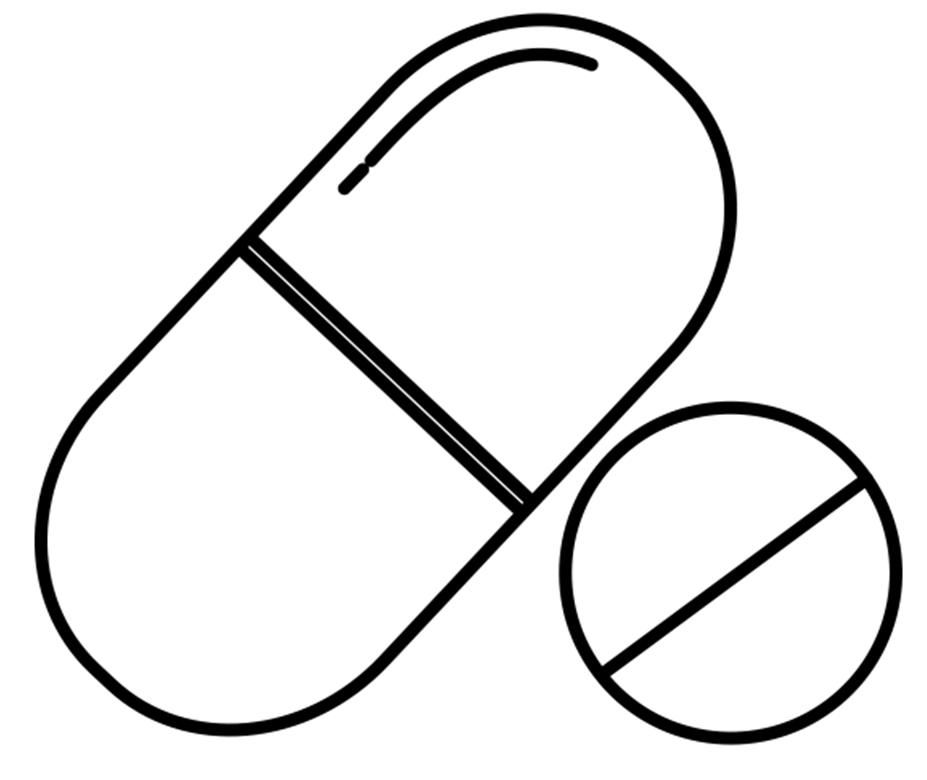 Alternatief voor metoclopramide
Vrouw, 88 jaar oud
Probleem: gedissemineerde mycobacterium chelonae infectie 
Beloop: behandeling gedurende 4 weken met imipenem/cilastine IV, azitromycine en clofazimine oraal in de thuissituatie. Echter al snel optreden van misselijkheid, naar verwachting nog minimaal 4 weken behandeling nodig
Bijzonderheden lab: eGFR 67ml/min/1.73m2
Beloop: goede reactie op metoclopramide 3dd 5 mg, maar persisterend misselijk. Wens behandelend arts metoclopramide op te hogen naar 3 dd 10 mg, maar krijgt waarschuwing dat hij maximaal 5 dagen mag voorschrijven in verband met risico op extrapyramidale bijwerkingen, met name irreversibele tardieve dyskinesie.
Vraag: Is stoppen metoclopramide inderdaad geïndiceerd? Indien van wel, wat is een geschikt alternatief anti-emeticum?
Ook deze quiz ontvangen? 

Meld je aan via:
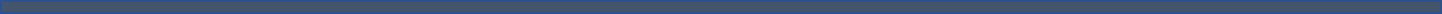 Aangeleverd door: T. Wolters, Radboudumc (met dank aan R. van Crevel voor aanleveren casus)
Aanmelden via: https://forms.gle/eEbaXQPZob8LpDN17​
A Bitter Pill 
Farmacologische quiz
Terugkoppeling casus 22 eld je aan via
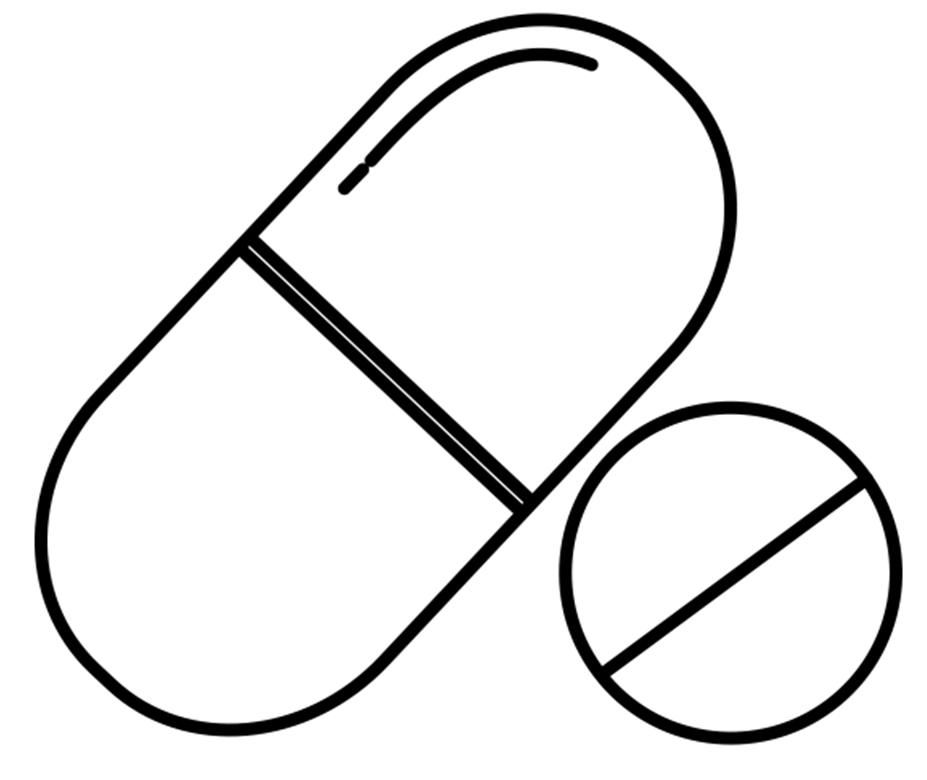 Alternatief voor metoclopramide
Extrapyramidale symptomen (EPS)/tardieve dyskinesie (TD) ontstaan ten gevolge van langdurig centraal antagonisme van dopamine (D2)-receptoren, waardoor een hypersensitiviteit van de D2-receptoren ontstaat en een disbalans in de dopaminerge pathways in de basale ganglia, met een onwillekeurige bewegingsstoornis als EPS of TD tot gevolg. TD ontstaat voornamelijk na gebruik gedurende >3 maanden, bij hogere doses en bij patiënten met een kwetsbaar brein. Het komt meer voor bij ouderen en vrouwen. TD is in 47% irreversibel.
Domperidon: perifeer werkende D2-receptor antagonist: minimaal risico op EPS/TD gezien zeer geringe passage bloed-hersenbarrière, in tegenstelling tot metoclopramide (wel centrale effecten!). Dosis: maximaal 3 dd 10 mg zo nodig. CAVE QT-tijd verlenging: ECG maken vooraf en vermijdt combinatie met QT-verlengde co-medicatie
Minder geschikte alternatieven:
Aprepitant: neurokinine1-receptor-antagonist. NK1-R betrokken bij prikkeling braakcentrum. Versterkt werking 5-HT3-R-anta en dexamethason. Geen EPS beschreven. 
Ondansetron: selectieve 5HT3-R-antagonist: perifeer en centraal effect. EPS wel beschreven. Niet geregistreerd buiten chemo- en/of radiotherapie, maximale innameduur 5 dagen.
Dexamethason (niet gewenst gezien indicatie Mycobacterium chelonae infectie)
Ook deze quiz ontvangen? 

Meld je aan via:
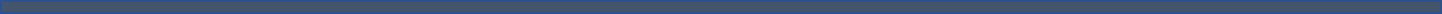 Farmacotherapeutisch kompas; Rao AS, Camilleri M. Review article: metoclopramide and tardive dyskinesia. Aliment Pharmacol Ther. 2010 Jan;31(1):11-9.
[Speaker Notes: e--]